Английский 
в реальной жизни
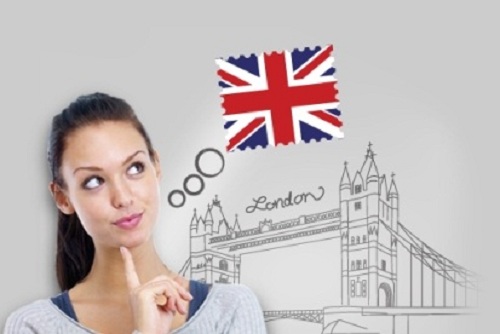 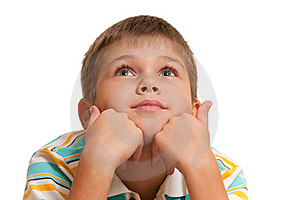 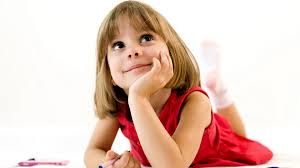 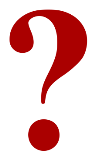 Зачем английский язык?
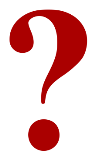 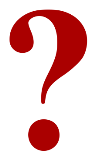 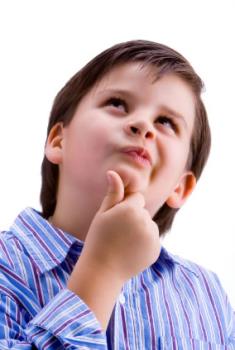 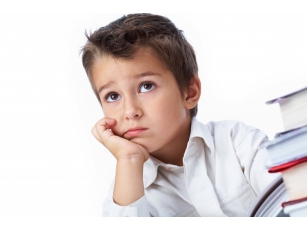 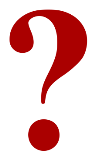 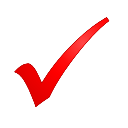 Информационные технологии
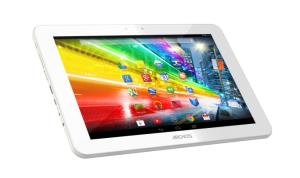 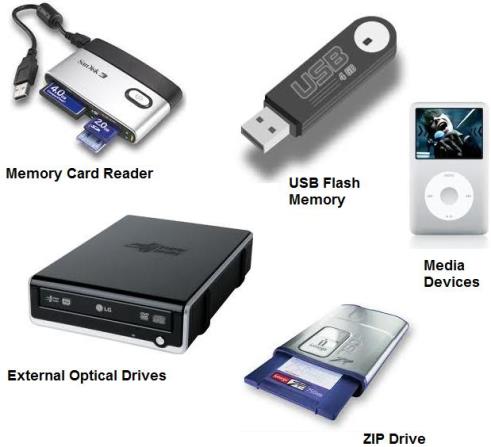 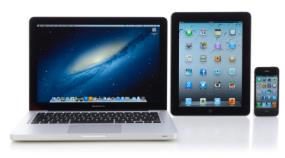 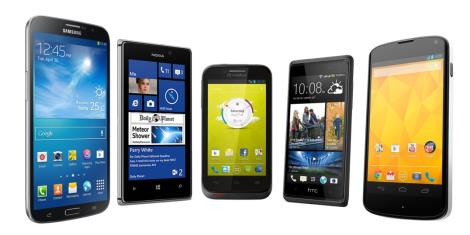 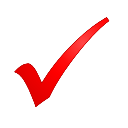 Вывески на улице
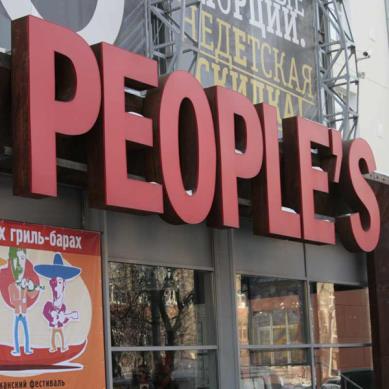 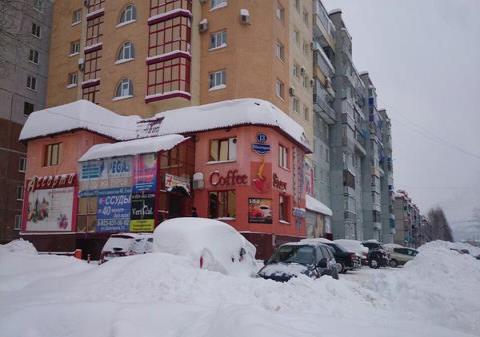 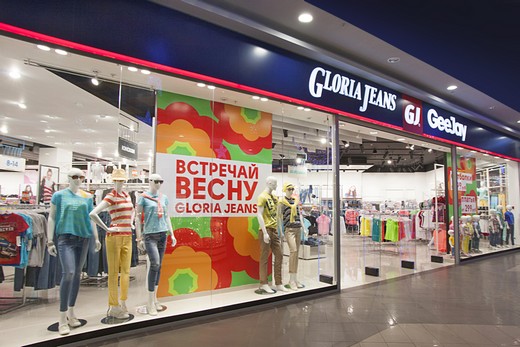 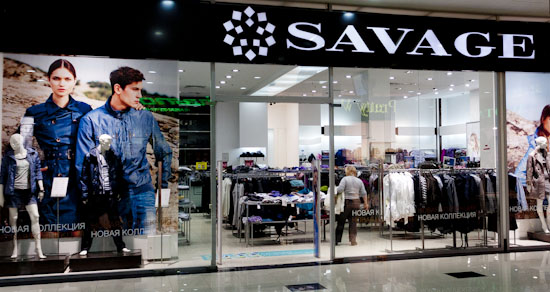 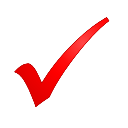 Меню фастфуда
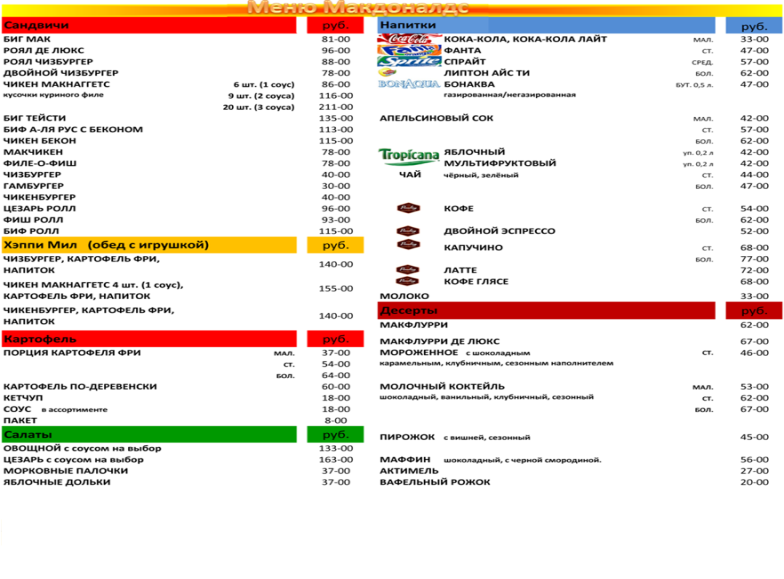 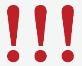 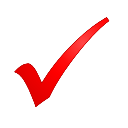 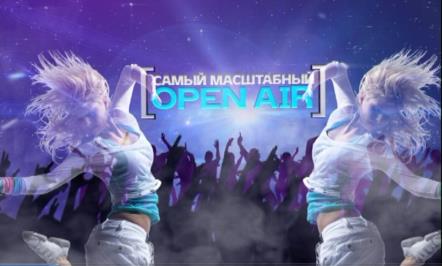 Музыка
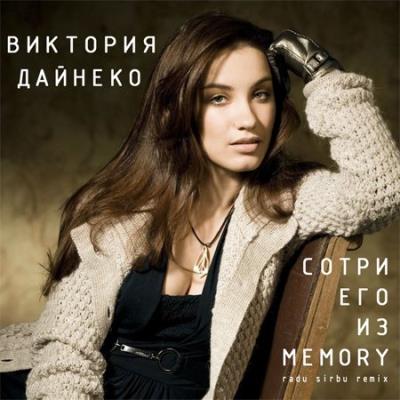 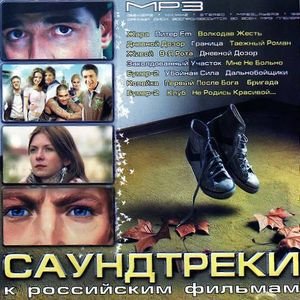 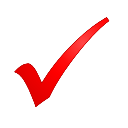 Одежда
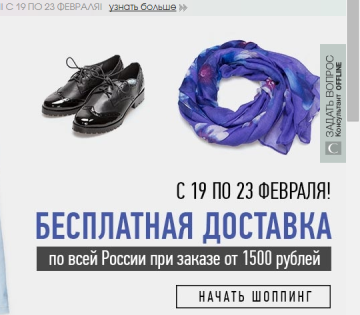 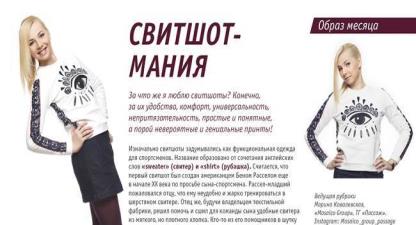 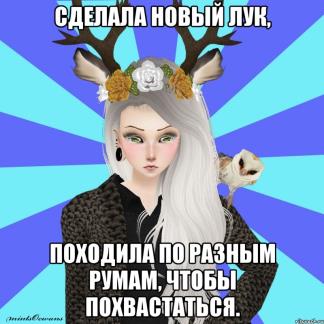 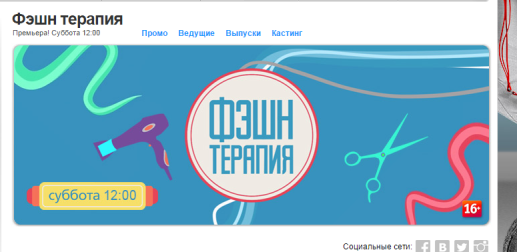 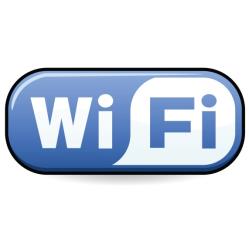 Что такое вай-фай?
Вай-фай – беспроводная точность. От англ. «Wireless» («беспроводной») и «Fidelity» («точность»).
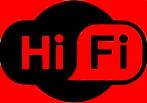 «High Fidelity»
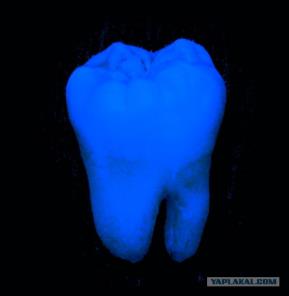 Что такое «синий зуб»?
От датского короля Харольда Синезубого («Blåtand»), объединившего разрозненные племена в одно королевство.
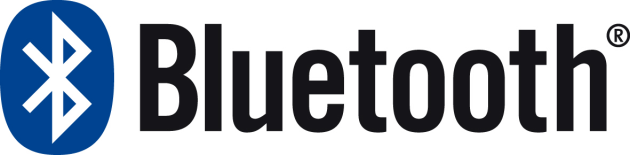 Что означает «забанить»?
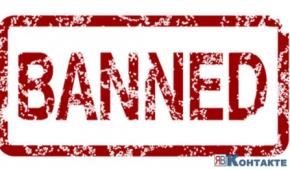 От глагола «ban» - «запрещать».
To be banned from the country -  быть изгнанным из страны.
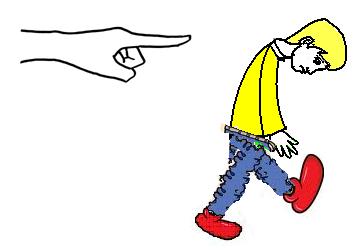 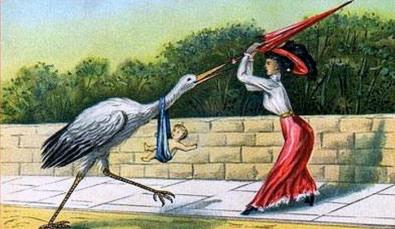 Чем знаменито движение «чайлдфри»?
От «child» – «ребенок», 
«free» - «без», «свободный от»
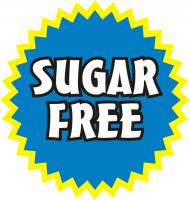 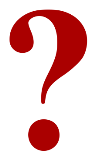 без сахара
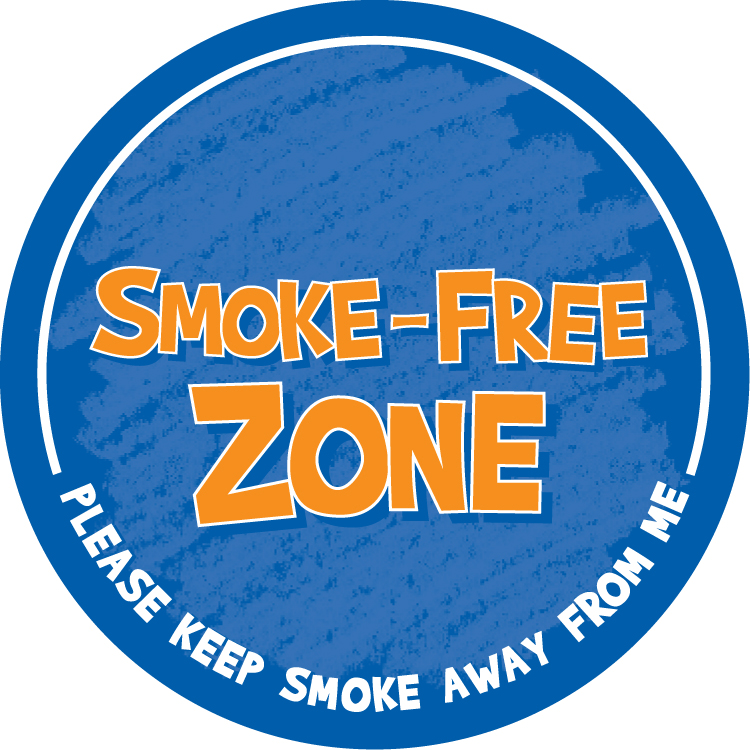 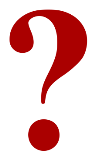 курение запрещено
Что такое «селфи»?
От слова «self» -  «сам», «себя»
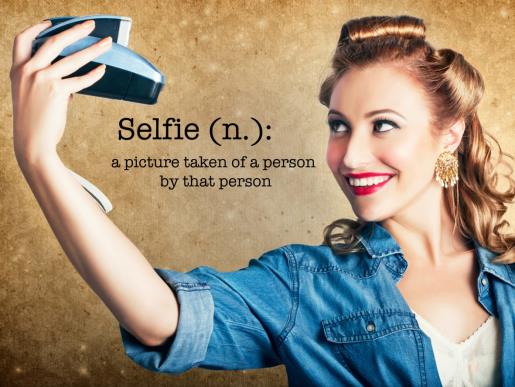 Если вы бы были вегетарианцем, какой «бургер» вы бы купили?
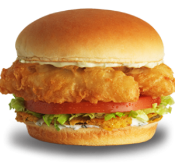 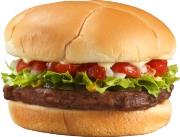 гамбургер
фишбургер
«Garden» - сад
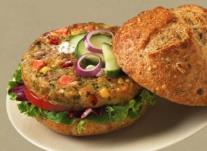 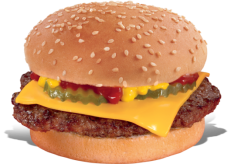 гарденбургер
чизбургер
Если вы бы были кондитером, какой компонент вы бы добавили в «чизкейк»?
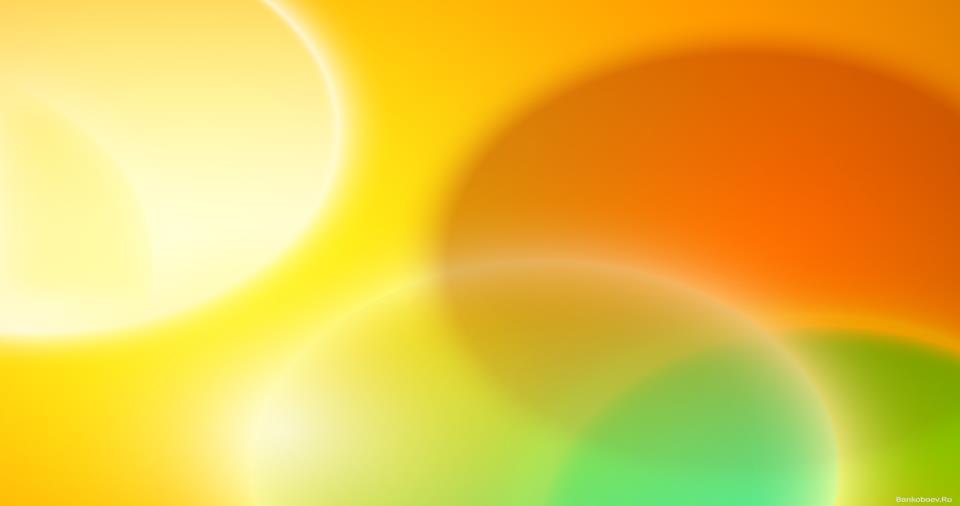 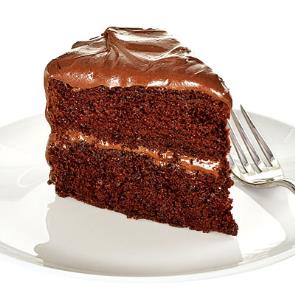 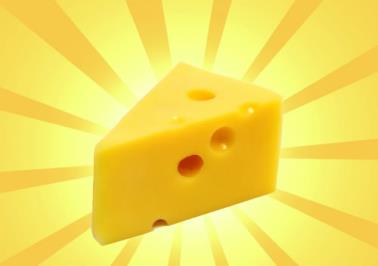 cheese
cake
Назовите шоколадки, имеющие отношение к теме «Космос»
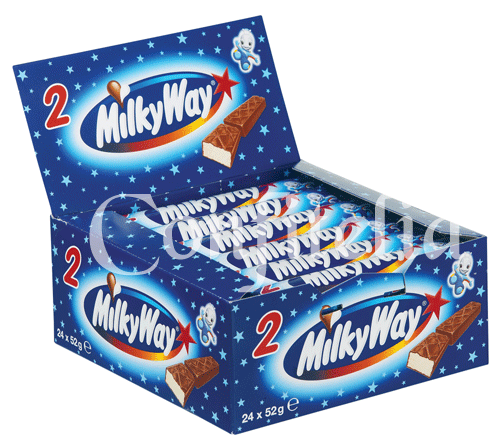 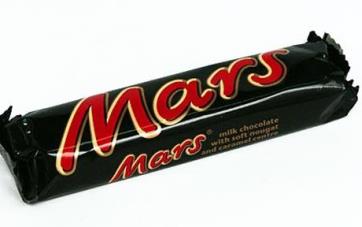 Назовите шоколадку, имеющие отношение к лошади
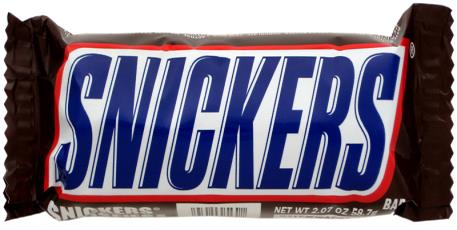 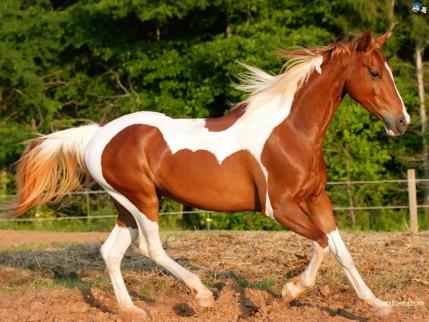 Snicker - ржать
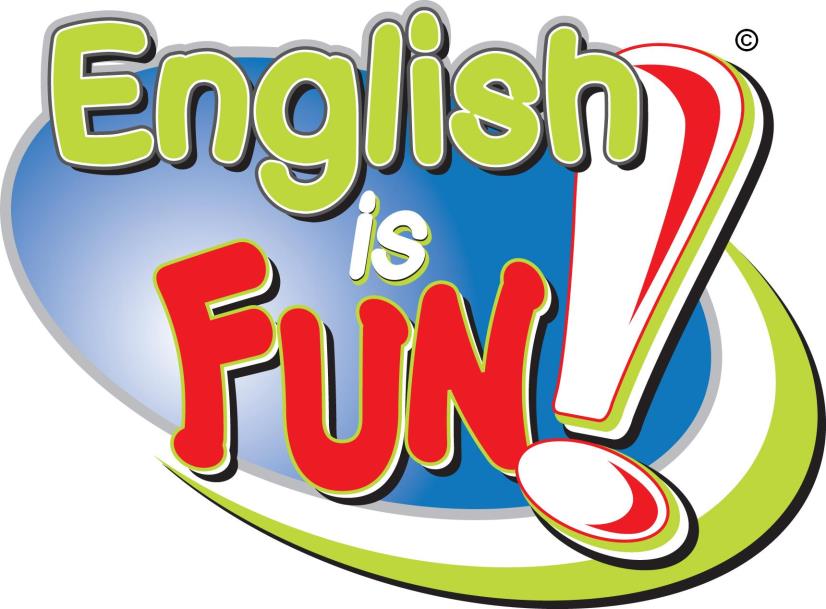